实践
设计一个研学旅行方案
沪科版·八年级上册
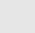 问题缘起
研学旅行是一种将旅行与学习融为一体的实践性学习方式，这体现了“知行合一”的思想。一趟有意义的研学旅行需要预先设计方案。下面大家来设计一个乘坐高铁去研学的旅行方案。
活动方案
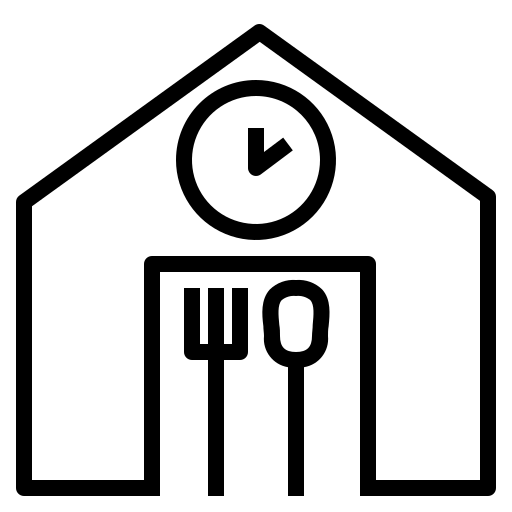 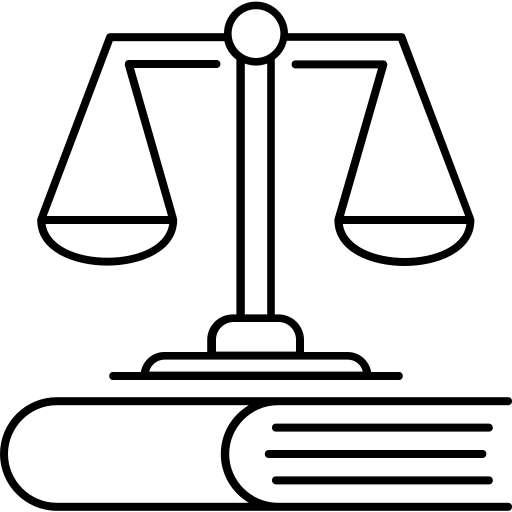 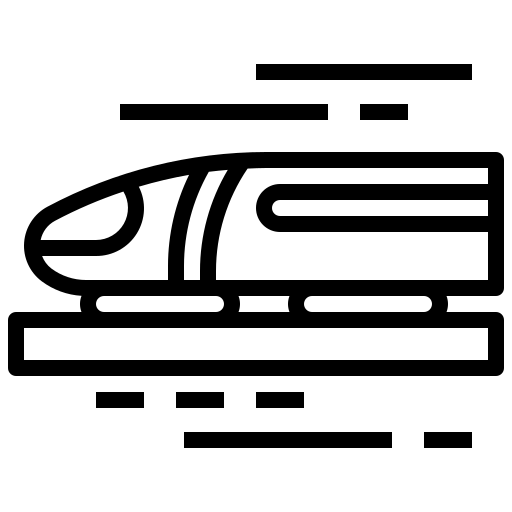 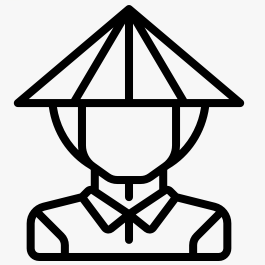 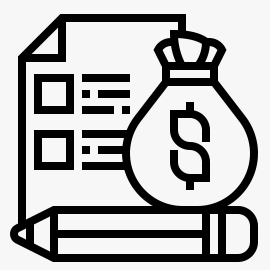 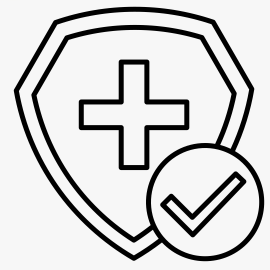 思考：在设计研学旅行方案中，我们需要了解哪些方面的内容？
高铁时速
旅行地食宿条件
旅行预算
风土人情
国家有关政策法规
安全健康
……
任务一：查阅资料并整理信息
研学目的：____________________________
研学主题：____________________________
研学时间：____________________________
研学目的地：__________________________
协作单位：__________________________
研学活动：____________________________
_____________________________________
有哪些需要获得的资料？
研学旅行的政策文件、当地的学习资源、预算费用、安全预案、风土人情、食宿条件。
任务二：制作乘坐高铁的旅行方案
调研铁路交通的发展进程：
出发地：________
到达地：________
交流评价
与同学分享旅行方案，交流并评价研学旅行方案的合法性、合理性及有效性。
拓展研究
查阅资料，了解我国古人及近代教育家关于“知行合一”的教育思想，设计一个有利于初中生科学素养提升的科普类研学旅行方案，践行“生活即教育”“社会即学校”“教学做合一”的教育理念。